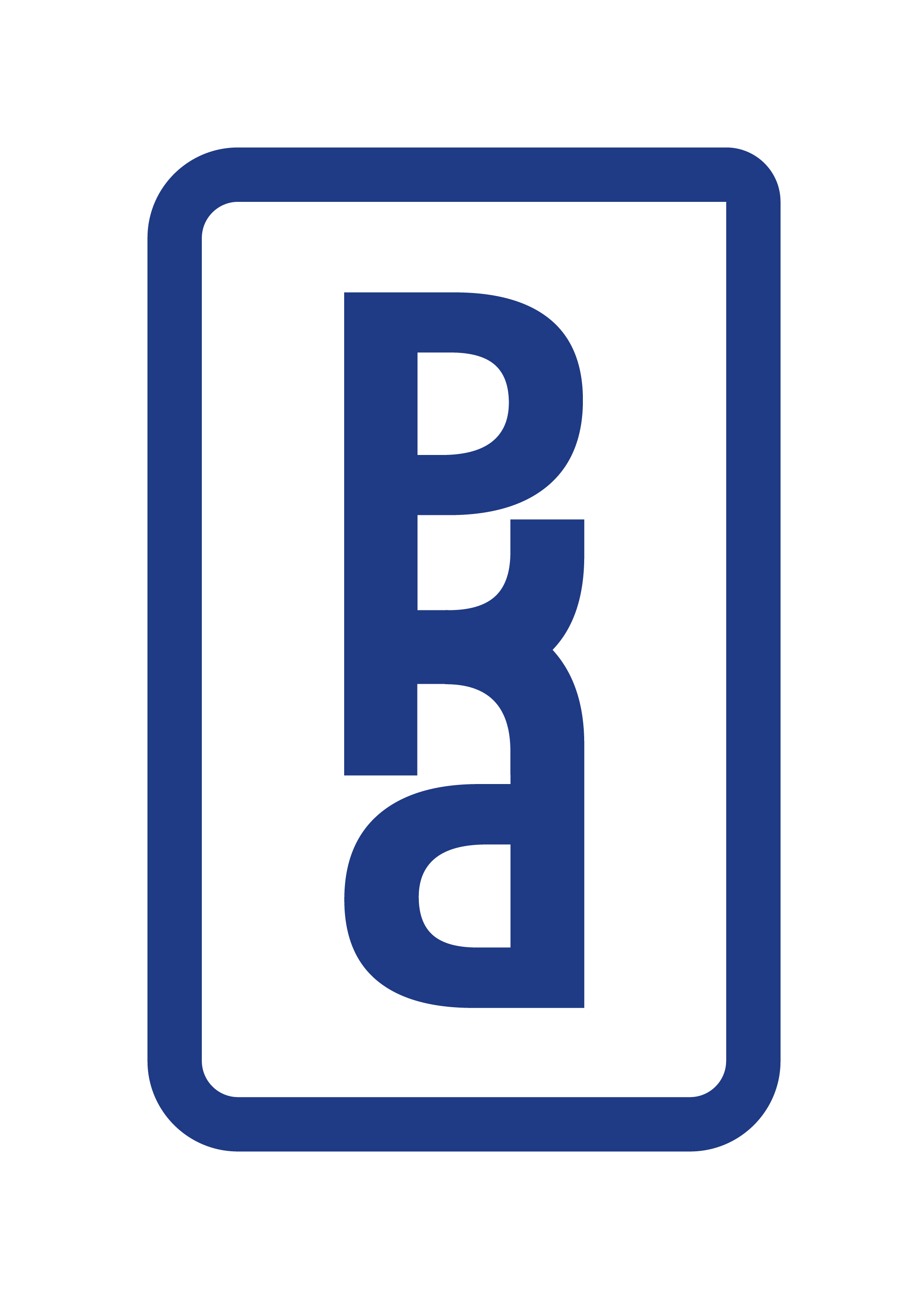 Wyniki  ankietyzacji zespołów oceniających – rok 2021
Pozyskiwanie obiektywnych danych dotyczących skuteczności działań podejmowanych na rzecz realizacji misji PKA;
Analiza możliwości i pożądanych kierunków doskonalenia metod działania PKA w oparciu      o udokumentowane wyniki badań;
Identyfikacja dobrych praktyk w zapewnianiu jakości kształcenia;
Identyfikacja kluczowych trendów i znaczących innowacji w kształceniu, zapewnianiu jakości kształcenia i akredytacji; 
Publikacja wyników działalności analitycznej oraz projektowej PKA, w zasięgu zarówno krajowym, jak i międzynarodowym;
Cele badania
1
2
3
4
I Kwartał
II kwartał
III kwartał
IV kwartał
Do 15 maja bieżącego roku
Do 15 sierpnia bieżącego roku
Do 15 października bieżącego roku
Do 15 lutego następnego
Link do ankiety przekazywany jest wraz z raportem zespołu oceniającego, który wysyłany jest do ocenianej uczelni nie później, niż 6 tygodni od wizytacji. Każda z uczelni może wypełnić ankietę tyko raz.
Opracowanie wyników badań
Kwartał
Kwartał
Kwartał
Kwartał
I
III
II
IV
Wyniki badań są prezentowane do 15 października bieżącego roku.
Dotyczy uczelni, które w okresie od 1 lipca do 30 września wypełniły ankietę.
Wyniki badań są prezentowane do 15 lutego następnego roku. 
Dotyczy uczelni, które w okresie od 1 października do 31 grudnia wypełniły ankietę.
Wyniki badań są prezentowane do 15 maja bieżącego roku.
Dotyczą uczelni, które w okresie od 1 stycznia do 31 marca wypełniły ankietę.
Wyniki badań są prezentowane do 15 sierpnia bieżącego roku. 
Dotyczy uczelni, które w okresie od 1 kwietnia do 30 czerwca wypełniły ankietę.
Opracowanie wyników badań
Liczba ankiet w poszczególnych latach
Liczba ankiet przeprowadzona w 2021
43 ankiety
Zebrane w okresie 1.01. – 31.03.2021
32 ankiety
Zebrane w okresie 1.04. – 31.06.2021
Kwartał II
Kwartał I
Kwartał III
Kwartał IV
Kwartał IV
93
14 ankiety
 Zebranych w okresie 1.07.-30.09.2021
4 ankiety
Zebranych w okresie od 1.10. – 31.12.2021
Porównanie liczby ankiet        w poszczególnych latach
Liczba ankiet      w poszczególnych zespołach
Ogólna ocena prac zespołów oceniających
Kwartał
Kwartał
Kwartał
Kwartał
I
III
II
IV
Ogólna ocena prac zespołów oceniających
Ocena prac zespołów oceniających w podziale na zespoły dziedzinowe – zestawienie roczne
Ocena prac zespołów oceniających w podziale na zespoły dziedzinowe – I kwartał
Ocena prac zespołów oceniających w podziale na zespoły dziedzinowe – II kwartał
Ocena prac zespołów oceniających w podziale na zespoły dziedzinowe – III kwartał
Zestawienie I kwartał
Zestawienie II kwartał
Zestawienie III kwartał
Kulturę osobistą
Terminowość i punktualność
Dopracowanie techniczne procedury zdalnych wizytacji
Merytoryczność 
Celność i przydatność uwag
Życzliwość
Wnikliwość, rzetelność i obiektywizm
Zdolności komunikacyjne
Profesjonalizm
Skrupulatność
Doświadczenie
Transparentność działań
Rzeczowość
Jasność precyzowanych uwag
Punktualność
Atmosferę
Jakie aspekty zespołu oceniającego oceniają Państwo najwyżej?  – prezentacja indywidualnych opinii
Wydłużyć spotkania 
Zdalny sposób przeprowadzania wizytacji zdał egzamin
W przyszłości wprowadzić model hybrydowych wizytacji
Przywrócić wizytacje stacjonarne
Wcześniej wysyłać informacje o hospitowanych zajęciach
Wcześniej wysyłać pytania dodatkowe (2 tygodnie przed wizytacją)
Sprecyzować oczekiwania wobec procesu dydaktycznego
Zespół oceniający mógłby mniej czasu poświęcić opisowi stanu faktycznego
Bardziej czytelne kryteria
Co należy zmienić w pracy zespołów oceniających? – prezentacja indywidualnych opinii
Prezentacja infrastruktury
Hospitacje zajęć 
Należy stworzyć osobne spotkanie na proces umiędzynarodowienia
Należy wydłużyć spotkanie z otoczeniem społeczno-gospodarczym 
Więcej czasu poświęcić konstrukcji programu studiów
Ujednolicenie kształcenia na różnych uczelniach
Jakości kształcenia
W harmonogramie uwzględnić spotkanie                    z pracownikami administracyjnymi
Dyskusja nad problemami uczelni
Więcej debaty z władzami uczelni
Praktykom zawodowym
Rozmowie z interesariuszami zewnętrznymi
Ogólne problemy edukacji
Przedstawienie dobrych praktyk
Jakim zagadnieniom należy poświęcić więcej czasu w trakcie wizytacji? – prezentacja indywidualnych opinii
Zespół był bardzo profesjonalny
Treść raportu [z wizytacji] była inna niż uwagi przekazane na spotkaniu podsumowującym
Zespół był bardzo życzliwy, a uwagi cenne
Zespół był bardzo doświadczony
Kontynuować proces, który nastąpił w przeciągu kilku lat (odejście od biurokratycznego patrzenia na jakość kształcenia)
Termin wizytacji (po długim weekendzie) był niefortunny co wpłynęło na trudności w kontakcie z sekretarzem
Bardzo dobry kontakt z sekretarzem ułatwił proces
Uwagi dotyczące zespołu oceniającego – prezentacja indywidualnych opinii
Kryteria są przejrzyste
Należy dodać do oceny aspekty przywództwa edukacyjnego i kultury instytucjonalnej
Wymóg spełnienia wszystkich 10 kryteriów jest trudny do spełnienia
KSSJK są dobrą podstawą do doskonalenia jakości kształcenia
Wprowadzić na stałe wizytacje online
Kryteria skłaniają ku większej biurokratyzacji
Wydłużyć czas na przygotowanie raportu samooceny
Kryteria są zero-jedynkowe
PKA powinna audytować uczelnie nie tylko stwierdzać nieprawidłowości
Należy wydłużyć czas przygotowania raportu samooceny
Należy uprościć procedury
Uwagi dotyczące kryteriów ocenyi procedur – prezentacja indywidualnych opinii
W ocenie całościowej w pierwszych dwóch kwartałach 2021 roku zespoły oceniające PKA są oceniane bardzo dobrze przez osoby biorące udział w ankiecie.
Zauważalny jest wzrost liczby ankiet, które zostały zwrócone Komisji. Jednak pozyskanie większej liczby ankiet nie przełożył się na wzrost reprezentatywności badania. W przypadku II kwartału ponad połowa ankiet dotyczyła tylko 1 zespołu dziedzinowego (zespół nauk inżynieryjno-technicznych). W części zespołów dziedzinowych zwrotność ankiet nadal jest niezwykle niska, co potwierdzają wnioski wyniki z III kwartału
Z uwagi na małą zwrotność i wykluczające się opinie respondentów nie możliwe jest sformułowanie wiążących rekomendacji dotyczących procedur oceny programowej
Z uwagi na niską reprezentatywność badania zaleca się podjęcie działań mających na celu poprawę zwrotności ankiety, w tym: 
należy zarekomendować przewodniczącym i sekretarzom zespołów oceniających, by na spotkaniach podsumowujących wizytację informowali przedstawicieli uczelni o badaniu i jego formie.
Wnioski i rekomendacje
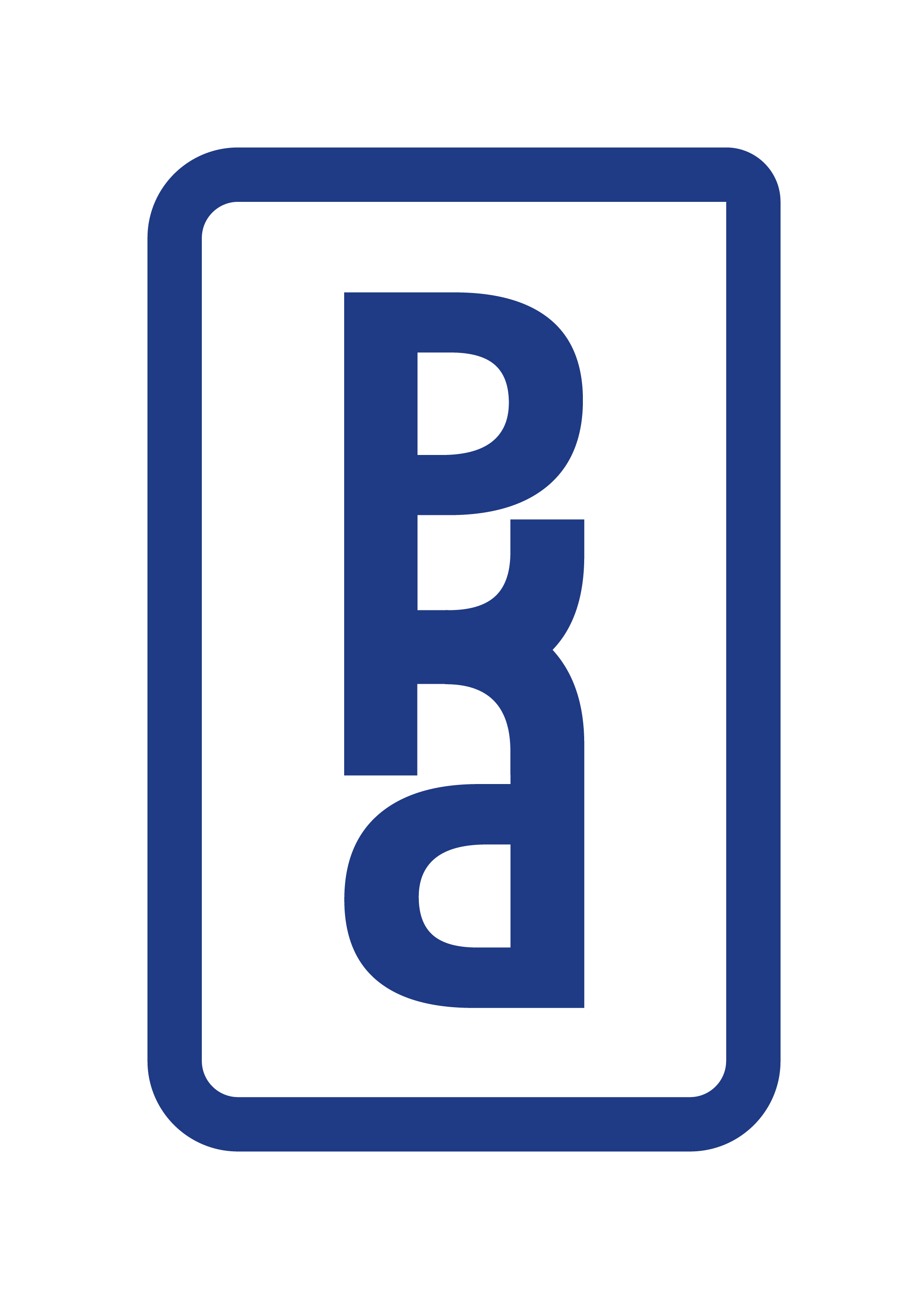 Wyniki  ankietyzacji zespołów oceniających – rok 2021